18 - The Vegetable Oil Industries Company (VOIC)
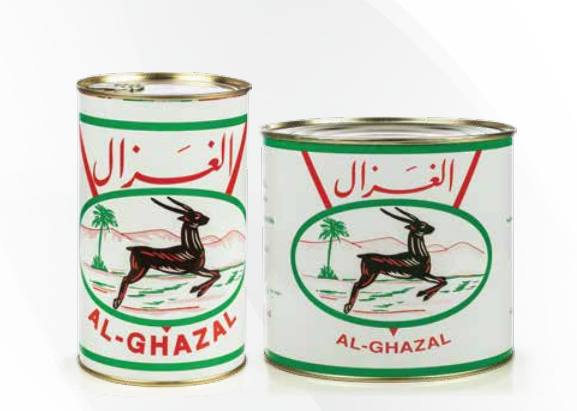 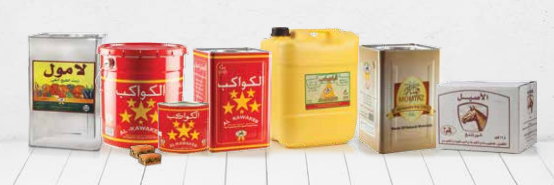